Book of Isaiah
Chapters 28-39
 The Rise and Fall of Jerusalem
Class Plan
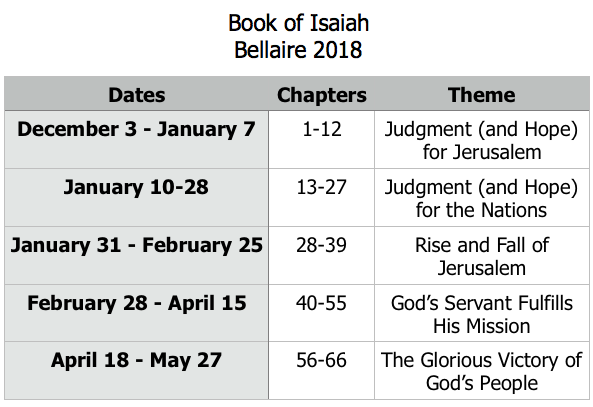 History Around Isaiah
Assyrian Captivity
Israel (Northern)
Israel (United Kingdom)
Return
Babylonian Captivity
Judah (Southern)
= Isaiah
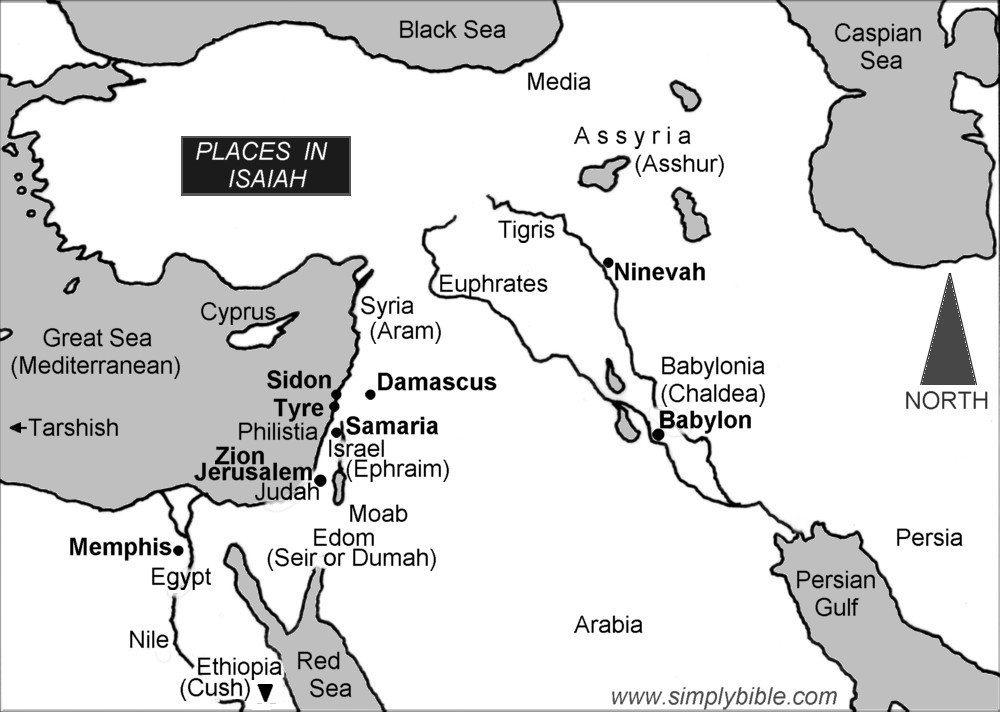 Isaiah 28-39: 
Rise and Fall of Jerusalem
Isaiah 28-35 Prophecies of Jerusalem’s Rise and Fall
Isaiah 36-39
 Historical account of Jerusalem’s Rise and Fall
Isaiah 36-37
Assyria  – see Isaiah 10:5-12; 14:24-27
“Conduit of the upper pool on the highway of the fuller’s field.” (36:2) – Where Isaiah met Ahaz (7:3)
Eliakim and Shebna (36:3) – see Isaiah 22:15-23
Jerusalem relying on Egypt? (36:6,9) – Keep in mind
“each of his vine and fig tree…” (36:16) – Picture of Solomon’s kingdom (1 Kings 4:25) and promised coming kingdom (Micah 4:4)
Hamath, Arpad, Samaria (36:19) – Cities in Syria & Israel (10:9), who Assyria destroyed (see ch. 7-8)
Isaiah 36-37
The Remnant (37:4) – Isaiah 1:9; 4:3; 6:13; 7:3, 21-22; 10:20; 11:11, 16
“that all the kingdoms of the earth may know that you alone, LORD, are God.” (37:20) – similar to God purpose in Exodus (see Exodus 9:15-16)
Word against king of Assyria – Isaiah 10
“this will be a sign for you…” (37:30) – contrast Ahab refusing a sign (ch.7)
“zeal of the Lord of hosts will perform this.” (37:32) – Same thing said in Isaiah 9:7 of Messianic triumph
Pattern of Judgment and Hope
Restoration
Rebellion
Repentance
Retribution
Structure of Isaiah
1-12 : Judgment/Hope for Judah & Jerusalem
Isaiah 1-39
Judgment
Isaiah 40-66
Hope
Isaiah Highlights
Draw from the springs of salvation! Give thanks to His great and holy name!
Chapter 12
Isaiah Highlights
In that day the Branch of the Lord will be beautiful and glorious…”
Chapter 4
Isaiah Highlights
A shoot will spring from the stem of Jesse.
Chapter 11
Isaiah Highlights
God sings a sad love song about His vineyard, Israel.
Chapter 5
Isaiah Highlights
A child will be born, and will sit on the throne of David, governing in peace forever.
Chapter 9
Isaiah Highlights
Assyrian conquest of Israel foretold with child named “swift-spoil-speedy-prey.”
Chapter 8
Isaiah Highlights
The virgin shall conceive and bear a son, Immanuel.
Chapter 7
Isaiah Highlights
”Come now, let us reason together says the Lord, though your sins be as scarlet, they will be as white as snow.”
Chapter 1
Isaiah Highlights
God will remove jewelry and accessories of wealthy Jerusalem women.
Chapter 3
Isaiah Highlights
Assyria condemned as God’s tool that became prideful.
Chapter 10
Isaiah Highlights
Isaiah sees God and is called to the prophetic work.
Chapter 6
Isaiah Highlights
The mountain of the house of the Lord, nations flow to it.
Chapter 2
Structure of Isaiah
1-12 : Judgment/Hope for Judah & Jerusalem
Isaiah 1-39
Judgment
13-27 : Judgment/Hope for the Nations & World
Isaiah 40-66
Hope
Isaiah Highlights
God’s oracle concerning Babylon.
Chapter 13-14, 21
Isaiah Highlights
God’s oracle concerning Egypt
Chapter 19-20
Isaiah Highlights
God brings destruction on the whole earth.
Chapter 24
Isaiah Highlights
God’s oracle concerning Ethiopia (Cush).
Chapter 18
Isaiah Highlights
God’s oracle concerning Syria/Israel.
Chapter 17
Isaiah Highlights
God prepares a banquet on His mountain, swallows up death forever.
Chapter 25
Isaiah Highlights
God’s oracle concerning Moab.
Chapter 15-16
Isaiah Highlights
God’s oracle concerning the Valley of Vision (Jerusalem)
Chapter 22
Structure of Isaiah
1-12 : Judgment/Hope for Judah & Jerusalem
Isaiah 1-39
Judgment
13-27 : Judgment/Hope for the Nations & World
28-39 : The Rise and Fall of Jerusalem
Isaiah 40-66
Hope
Isaiah Highlights
Assyria besieges and taunts the city of Jerusalem
Chapter 36
Isaiah Highlights
Hezekiah calls to God and 185,000 Assyrians are killed.
Chapter 37
Book of Isaiah
Chapters 28-39
 The Rise and Fall of Jerusalem